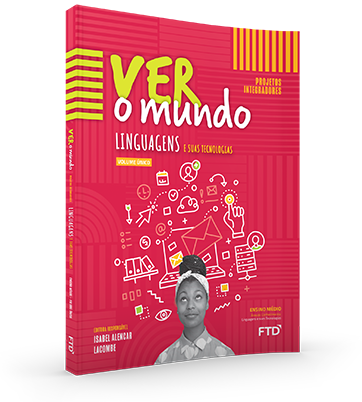 PROJETO
O corpo na mídia: somos todos representados?
Tema integrador: Midiaeducação
Plano de Aulas em PPT
O conteúdo deste PPT não faz parte nem foi avaliado em programas governamentais. Trata-se de uma iniciativa gratuita da FTD Educação para todas as escolas brasileiras.
Produto final
Campanha publicitária.
Professor indicado
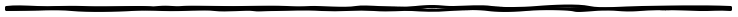 Língua Portuguesa.
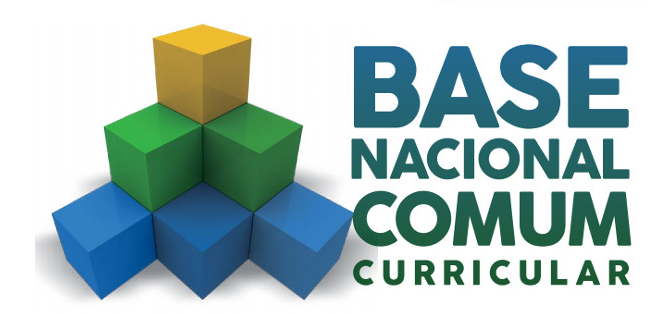 A BNCC neste projeto
Competências gerais  1, 4, 5, 7, 9 e 10
Competências específicas e habilidades:
Área de Linguagens e suas Tecnologias  competência específica 1: EM13LGG101, EM13LGG102 e EM13LGG104; competência específica 2: EM13LGG204; competência específica 3: EM13LGG301, EM13LGG302, EM13LGG303 e EM13LGG304; competência específica 4: EM13LGG403; competência específica 6: EM13LGG601 e competência específica 7: EM13LGG701, EM13LGG703 e EM13LGG704.
Língua Portuguesa por campo de atuação  todos os campos de atuação social: EM13LP01 (competência específica 2); EM13LP11 (competência específica 7); EM13LP12 (competências específicas 1 e 7); EM13LP15 (competências específicas 1 e 3) e EM13LP18 (competência específica 7). Campos das práticas de estudo e pesquisa: EM13LP32 e EM13LP35 (competência específica 7) e EM13LP33 (competência específica 3). Campo jornalístico-midiático: EM13LP44 (competências específicas 1 e 7).
Área de Matemática e suas Tecnologias  competência específica 1: EM13MAT102; competência específica 2: EM13MAT202 e competência específica 4: EM13MAT406.
Área de Ciências Humanas e Sociais Aplicadas  competência específica 1: EM13CHS102; competência específica 3: EM13CHS303 e competência específica 5: EM13CHS502.
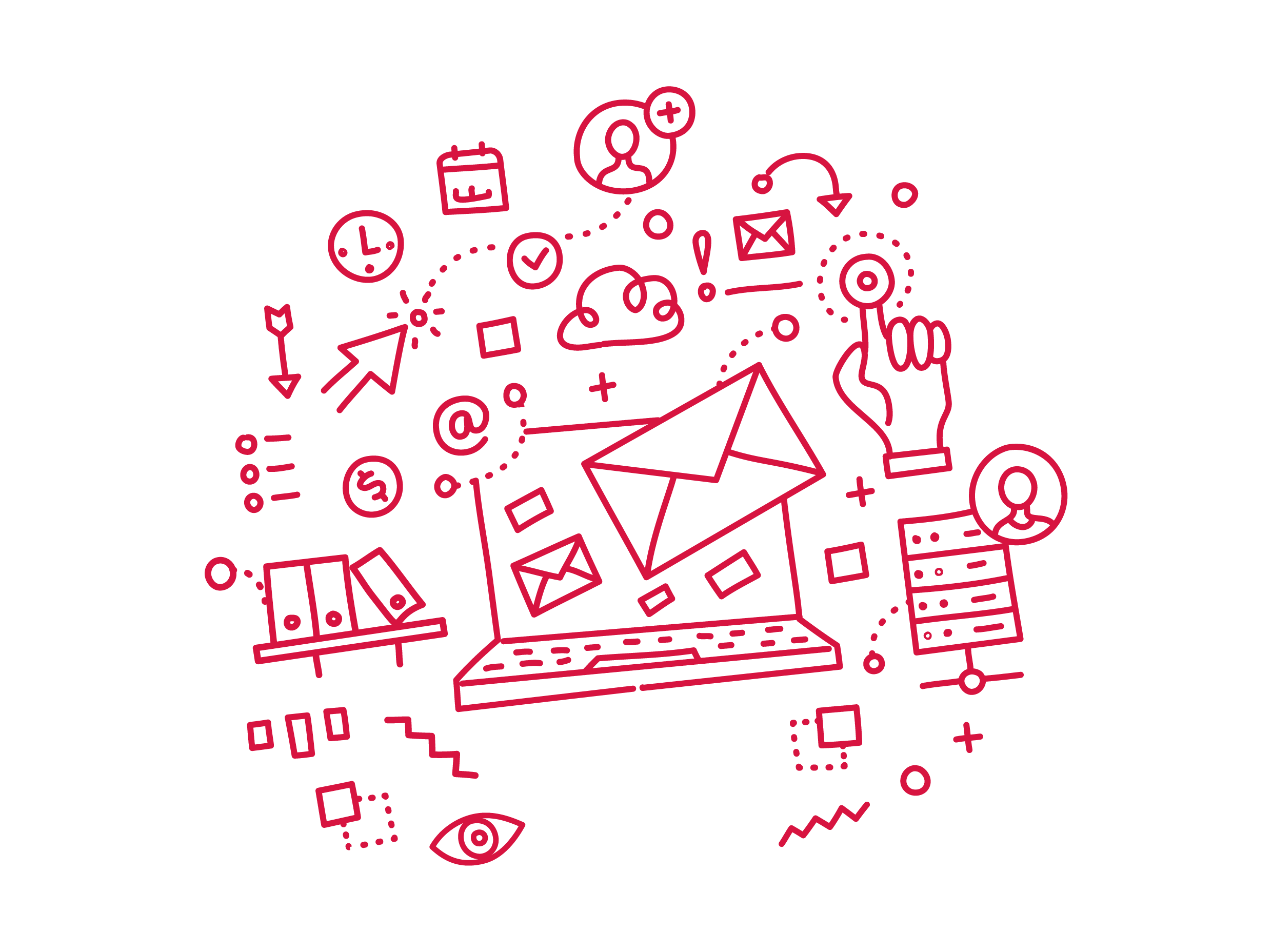 PLANEJAMENTO
16 aulas
*A quantidade de aulas pode ser adequada à realidade de cada professor.
Páginas do livro
74 a 83
Datas das aulas
___ /___ /____
___ /___ /____
Páginas do livro
84 a 87
Datas das aulas
___ /___ /____
___ /___ /____
Páginas do livro
88 a 92
Datas das aulas
___ /___ /____
___ /___ /____
___ /___ /____
Páginas do livro
93 a 96
Datas das aulas
___ /___ /____
___ /___ /____
___ /___ /____
Páginas do livro
97 a 101
Datas das aulas
___ /___ /____
___ /___ /____
___ /___ /____
Páginas do livro
102 a 105
Datas das aulas
___ /___ /____
___ /___ /____
___ /___ /____